Spanish Lesson Plan                                       L. P. Miles Intermediate
Grade Level:  3rd and 4th 
Unit: Classroom Commands, Colors and Objects/Tools around the classroom
Teacher: Mrs. Marcia Leal
General Objective(s): Students will be able to learn and recognize  different classroom commands, objects used in the classroom and to describe them by their color.
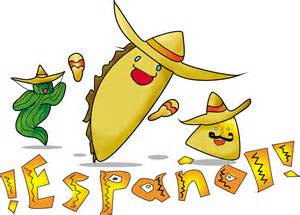